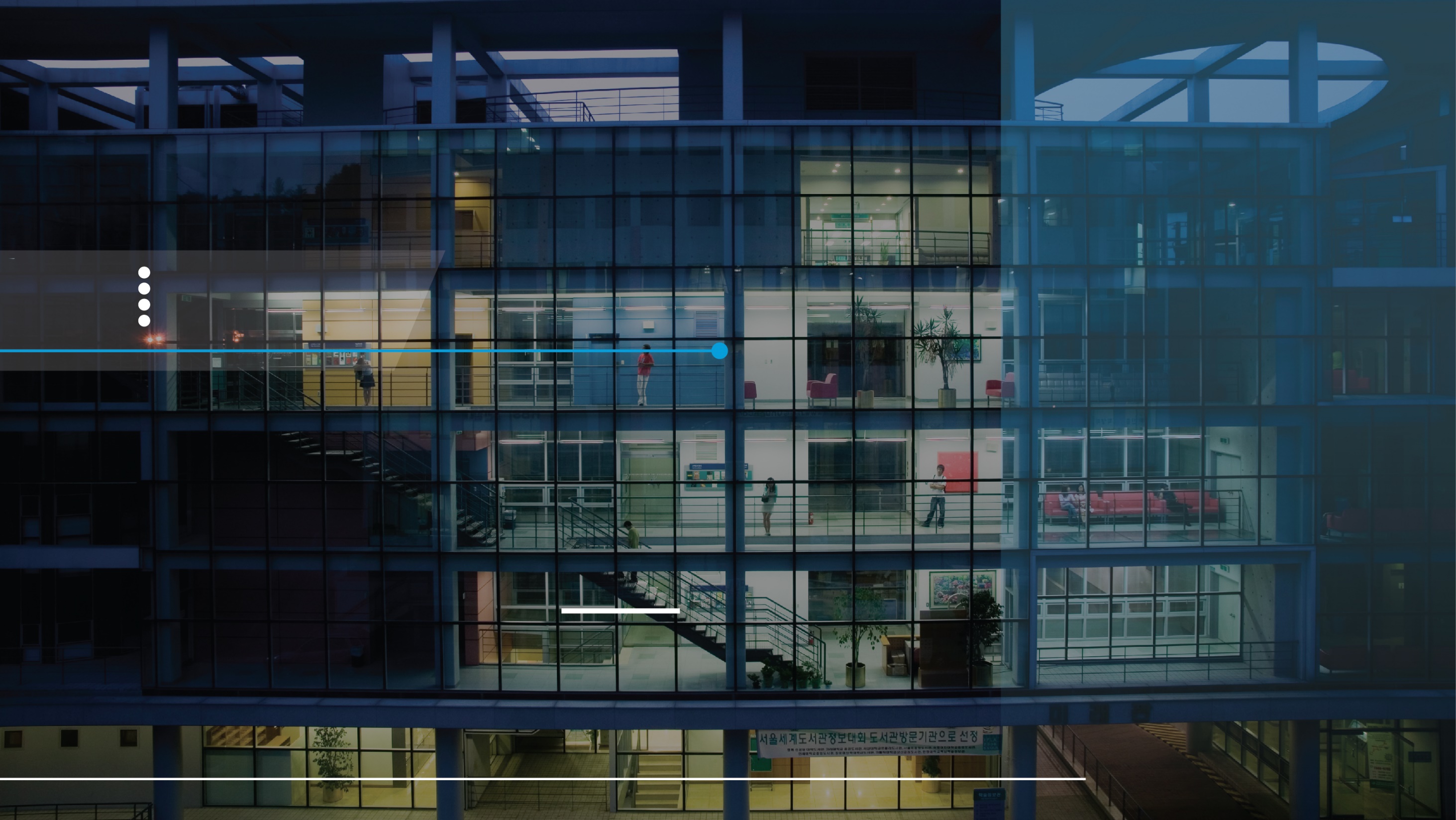 과목명
1차시. 차시명
○○○대학 ○○○ 교수
“미래로 향하는 새로운 이정표”
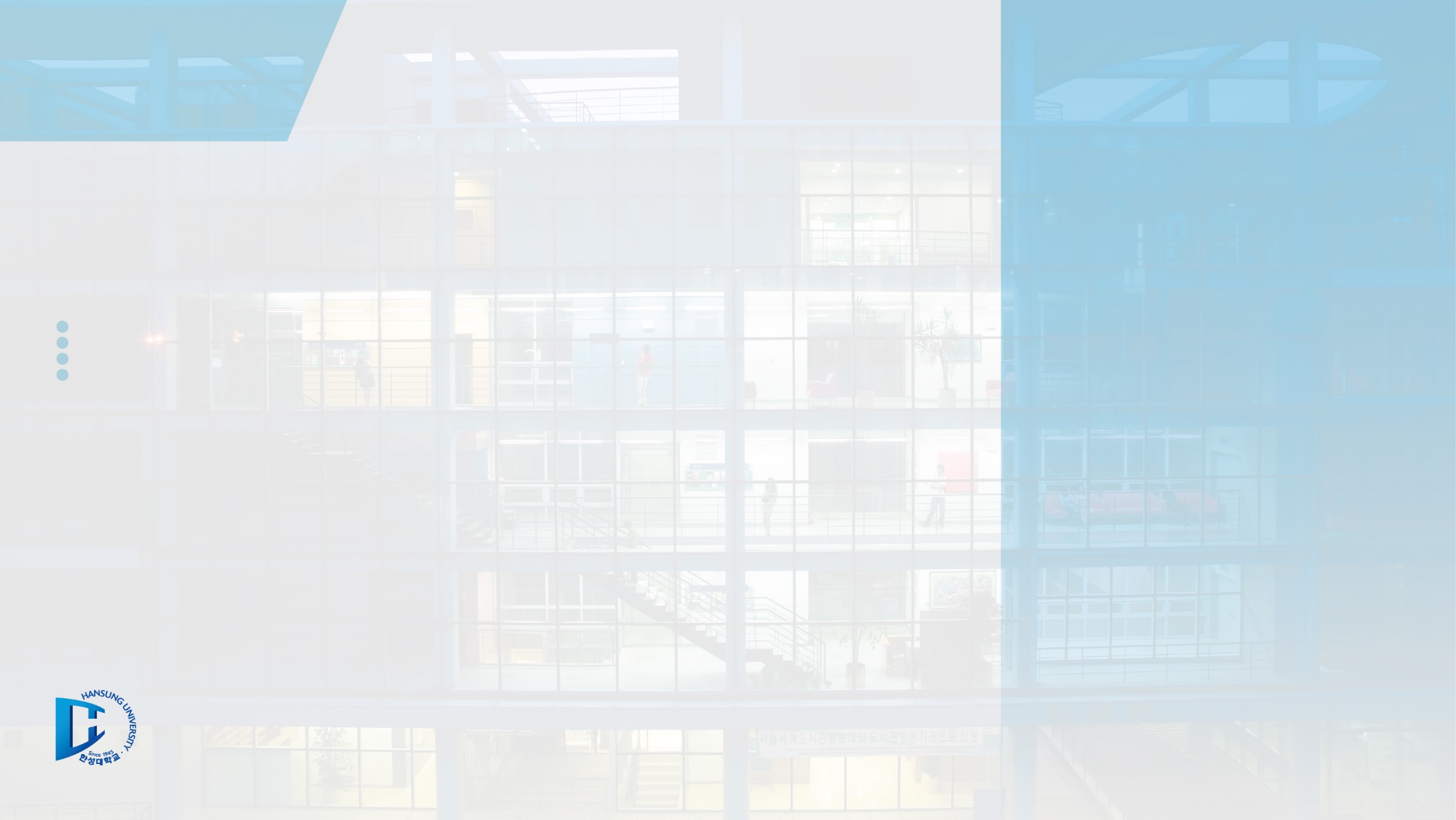 오늘의 학습
과목명 1차시
강의 오리엔테이션
학습목표
한 학기 수업내용에 대해 이해할 수 있다.
한 학기 수업평가방법에 대해 이해할 수 있다.
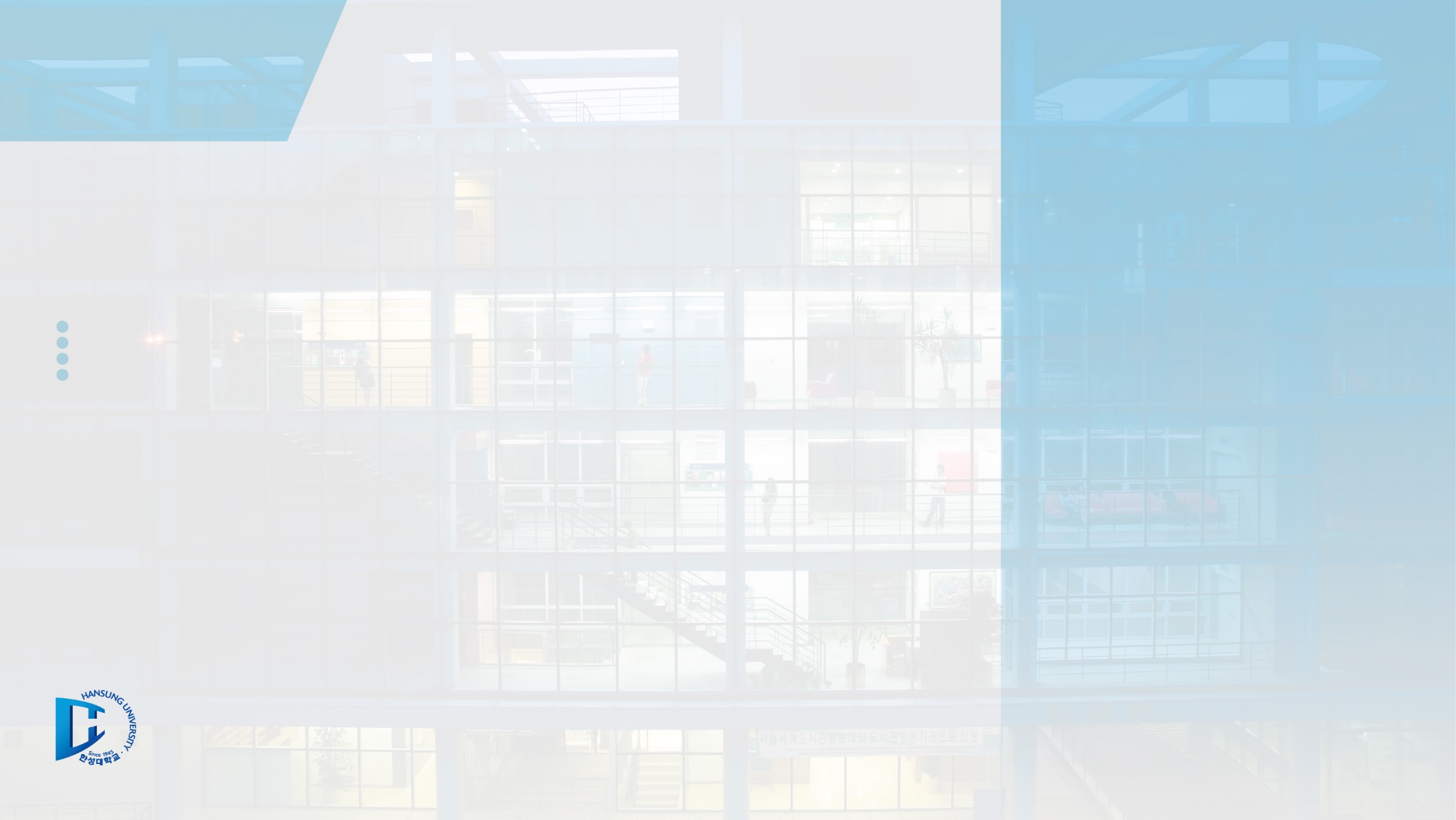 오리엔테이션
과목명 1차시
강의 오리엔테이션
○○○교수 소개

-교수자 프로파일 정리
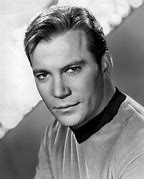 출처 :
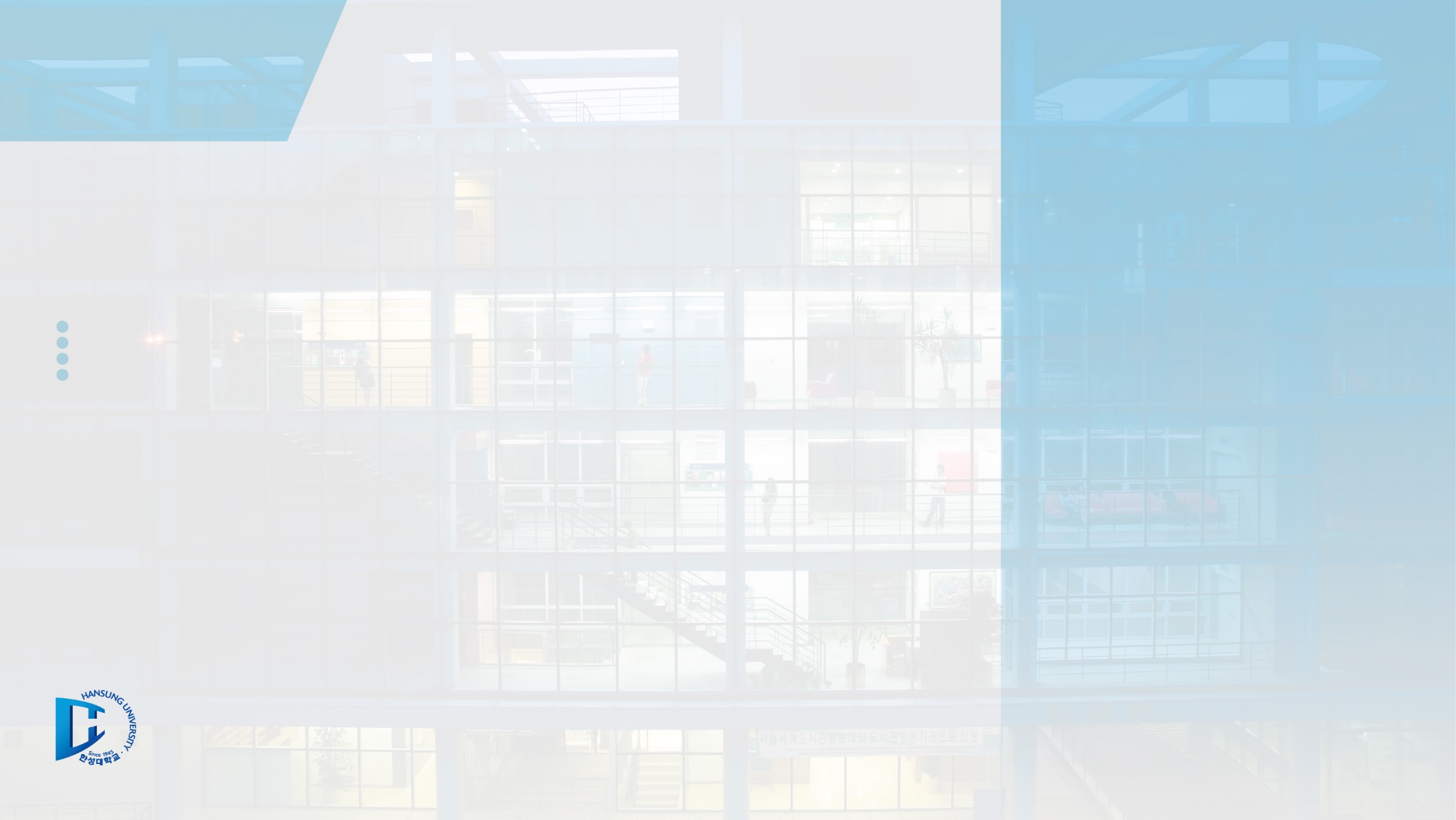 오리엔테이션
과목명 1차시
강의 오리엔테이션
강의계획서 설명

-강의내용
-평가방법
-기타  강의진행 관련 사항 등
출처 :
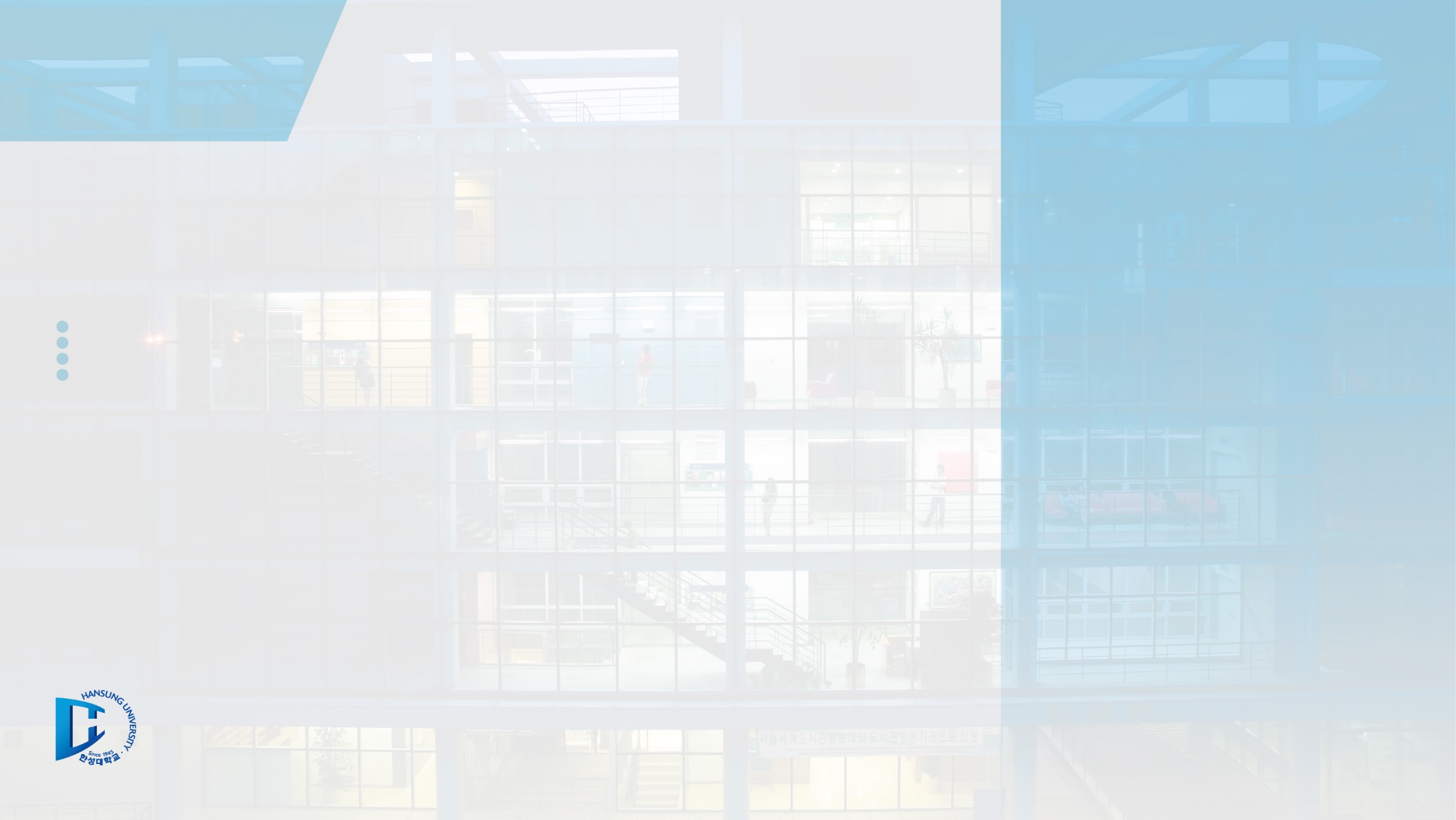 마무리 및 다음 차시 예고
과목명 1차시
강의 오리엔테이션
1차시 수업에서는 이번 학기 강의개요를 알아보았습니다.
2차시 수업에서는 ○○○○에 대해 알아보겠습니다.